Chuyên đềTĂNG CƯỜNG KỶ LUẬT, KỶ CƯƠNG HÀNH CHÍNH, KHẮC PHỤC TÌNH TRẠNG ĐÙN ĐẨY, NÉ TRÁNH TRÁCH NHIỆM TRONG THỰC THI CÔNG VỤ, NHIỆM VỤ CỦA ĐỘI NGŨ CÁN BỘ, CÔNG CHỨC, VIÊN CHỨC TRONG GIAI ĐOẠN HIỆN NAY
Người trình bày: TS. Phùng Thị Phong Lan
Học viện Hành chính Quốc gia
ĐT: 0989 738 528
MỤC TIÊU
Chuyên đề cung cấp cho học viên kiến thức cập nhật về tăng cường kỷ luật, kỷ cương hành chính và khắc phục trình trạng đùn đẩy, né tránh trách nhiệm trong thực thi công vụ, nhiệm vụ của đội ngũ CBCCVC trong giai đoạn hiện nay.
11 November, 2024
PhungThiPhongLan- HVHCQG
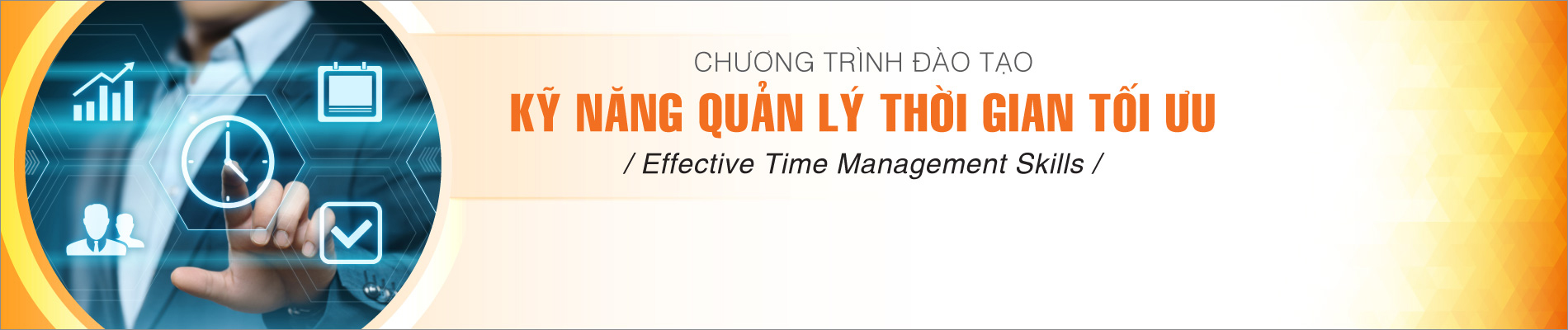 YÊU CẦU
Hiểu được nội hàm, biểu hiện kỷ luật, kỷ cương hành chính, trách nhiệm trong thực thi công vụ, nhiệm vụ của đội ngũ CBCCVC
Phát triển kỹ năng nhận diện, đánh giá thực tiễn và đề xuất các giải pháp, điều kiện để tăng cường kỷ luật, kỷ cương hành chính gắn với ngành/lĩnh vực/địa phương nơi học viên công tác.
Tích cực và chủ động trong thi hành công vụ, tuân thủ kỷ luật, kỷ cương hành chính, nâng cao trách nhiệm trong thực thi công vụ
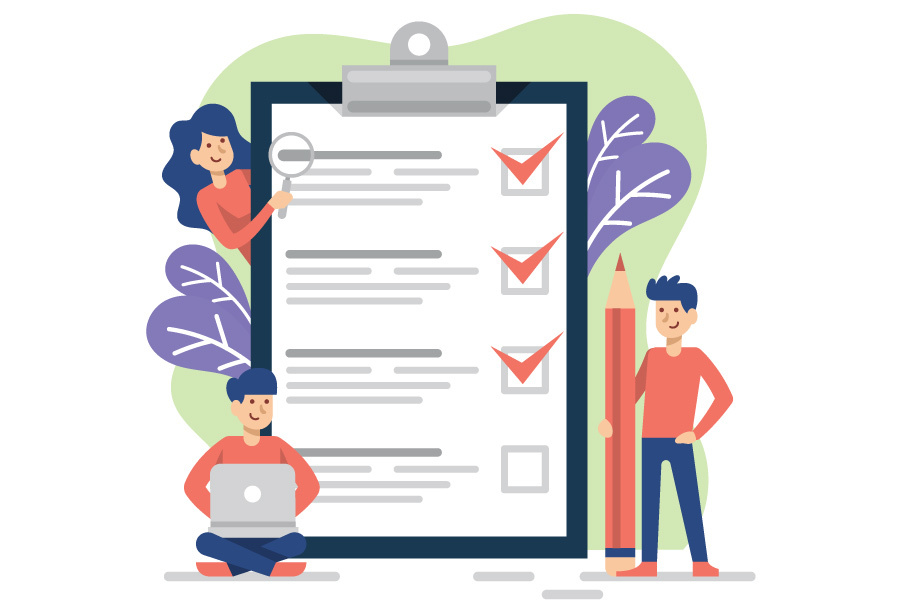 KẾT CẤU
KHÁI QUÁT VỀ KỶ LUẬT, KỶ CƯƠNG HÀNH CHÍNH VÀ TRÁCH NHIỆM TRONG THI HÀNH CÔNG VỤ
MỘT SỐ GIẢI PHÁP TĂNG CƯỜNG KỶ LUẬT, KỶ CƯƠNG HÀNH CHÍNH, KHẮC PHỤC TÌNH TRẠNG ĐÙN ĐẨY, NÉ TRÁNH TRÁCH NHIỆM TRONG THỰC THI CÔNG VỤ CỦA ĐỘI NGŨ CBCCVC
Phần 1KỶ LUẬT, KỶ CƯƠNG HÀNH CHÍNH VÀ TRÁCH NHIỆM TRONG THI HÀNH CÔNG VỤ
Phần 1KỶ LUẬT, KỶ CƯƠNG HÀNH CHÍNH VÀ TRÁCH NHIỆM TRONG THI HÀNH CÔNG VỤ
Khái quát về kỷ luật, kỉ cương hành chính và trách nhiệm công vụ
Nhận diện biểu hiện vi phạm kỷ luật, kỉ cương hành chính, đùn đẩy, né tránh trách nhiệm trong thực thi công vụ
11 November, 2024
TS. PhungThiPhongLan- HVHCQG
6
KỶ LUẬT LÀ GÌ?
Phép tắc đặt ra để ngăn ngừa sự phóng túng
Toàn thể những điều qui định cần phải theo để giữ gìn trật tự
11 November, 2024
TS. PhungThiPhongLan- HVHCQG
7
. KỶ CƯƠNG LÀ GÌ?
Dây to trong lưới gọi là CƯƠNG.
Dây nhỏ gọi là KỶ.
Kỷ cương là chỉ các bộ phận của một chiếc lưới
Kỷ cương là luật lệ, phép nước từ các đời trước để lại. KỶ CƯƠNG để chỉ gồm các luật lệ trong xã hội; thời nào kỷ cương ấy.
11 November, 2024
TS. PhungThiPhongLan- HVHCQG
8
KỶ LUẬT, KỶ CƯƠNG LÀ GÌ?
“Kỷ cương” theo nghĩa thông thường là “những phép tắc làm nên trật tự của một xã hội (nói tổng quát)”. 
[Xem: Hoàng Phê (chủ biên), Từ điển tiếng Việt (Hà Nội: NXB Đà Nẵng và Trung tâm từ điển học, 2004) tr. 519].
Kỷ luật” theo nghĩa thông thường là “tổng thể những điều quy định có tính bắt buộc đối với hoạt động của các thành viên trong một tổ chức, để bảo đảm tính chặt chẽ của tổ chức” hoặc “hình thức phạt đối với người vi phạm kỷ luật” 
[Xem: Hoàng Phê (chủ biên), Từ điển tiếng Việt (Hà Nội: NXB Đà Nẵng và Trung tâm từ điển học, 2004) tr. 519].
11 November, 2024
TS. PhungThiPhongLan- HVHCQG
9
KỶ LUẬT, KỶ CƯƠNG LÀ GÌ?
Kỷ luật, kỷ cương là trạng thái ở đó xã hội và các quan hệ tương tác giữa người với người nằm trong một trật tự ổn định. 
Kỷ luật, kỷ cương là những quy tắc, quy định do cơ quan, tổ chức có thẩm quyền ban hành hoặc thừa nhận điều chỉnh hành vi của các tổ chức, cá nhân trong xã hội nhằm duy trì xã hội hoặc các thành tố của xã hội trong một trật tự nhất định.
Kỷ luật, kỷ cương được hiểu là những quy định tạo nên tính thống nhất trong mọi hoạt động, giúp định hướng cho các thành viên trong tập thể tập trung vào giải quyết những công việc mà tập thể đang đòi hỏi ở mỗi cá nhân để hoàn thành nhiệm vụ chung.
11 November, 2024
TS. PhungThiPhongLan- HVHCQG
10
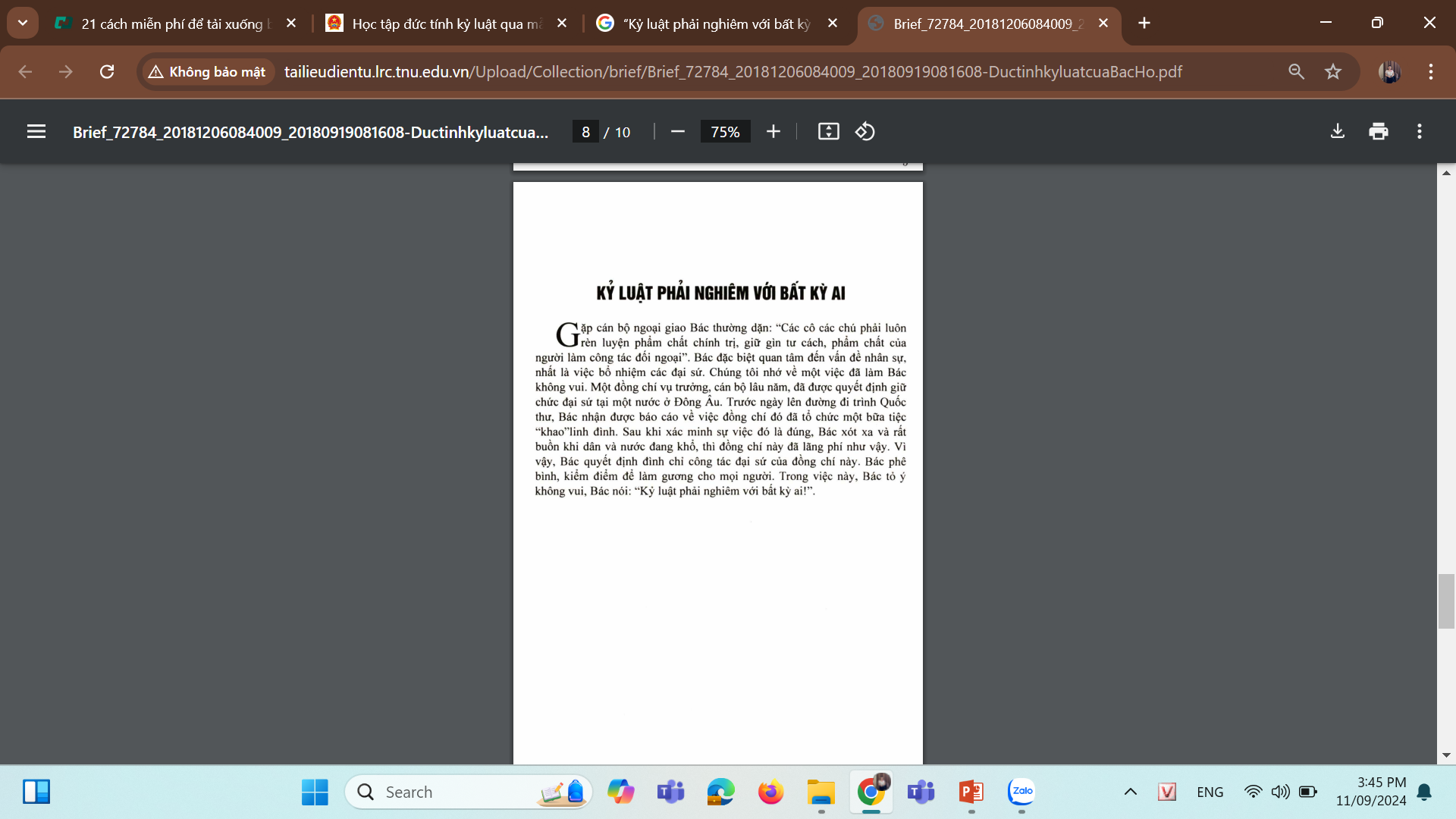 11 November, 2024
TS. PhungThiPhongLan- HVHCQG
11
Trách nhiệm là gì?
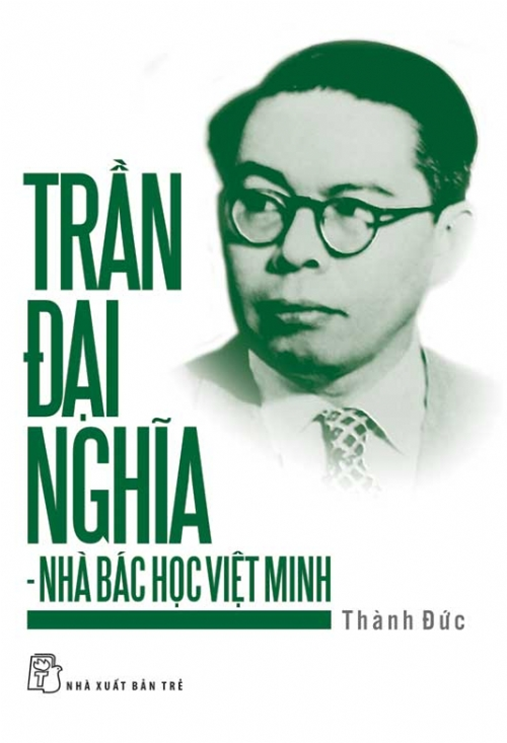 Trách nhiệm là “Điều phải làm, phải gánh vác hoặc phải nhận lấy về mình”; 
Trách nhiệm “được hiểu là sự ràng buộc đối với lời nói, hành vi của mình, bảo đảm làm đúng đắn, nếu sai trái thì phải chịu phần hậu quả”; 
Trách nhiệm “là phần việc được giao cho hoặc coi như được giao cho, phải bảo đảm làm tròn, nếu kết quả không tốt thì phải gánh chịu phần hậu quả”.
11 November, 2024
TS. PhungThiPhongLan- HVHCQG
12
Trách nhiệm công vụ
Trách nhiệm công vụ của cán bộ, công chức là phải thực hiện đúng pháp luật và đạt được kết quả tốt nhất, với chi phí thấp nhất, đáp ứng yêu cầu phục vụ nhân dân.
Hai khía cạnh:
Thực hiện các nghĩa vụ theo quy định của pháp luật
Chịu hậu quả về những việc mình chưa làm hoặc làm chưa tốt theo quy định của pháp luật
11 November, 2024
TS. PhungThiPhongLan- HVHCQG
13
Biểu hiện của việc vi phạm kỷ cương, kỷ luật hành chính
Theo Chỉ thị số 24-CT/TU của Ban Thường vụ Thành ủy Hà Nội ngày 7-8-2023 Tăng cường kỷ cương, kỷ luật và trách nhiệm giải quyết công việc trong hệ thống chính trị thành phố Hà Nội 

(1). Thực hiện không đúng hoặc không thực hiện, thực hiện không đầy đủ các quy định về những điều đảng viên không được làm, các quy định về phòng, chống tham nhũng, tiêu cực của Trung ương, Thành phố.
(2). Có biểu hiện suy thoái về tư tưởng chính trị, đạo đức, lối sống, những biểu hiện “tự diễn biến”, “tự chuyển hóa” trong nội bộ; vi phạm các Quy tắc ứng xử gây ảnh hưởng xấu đến hình ảnh, uy tín của tổ chức, địa phương, đơn vị.
(3). Không tự giác khắc phục, sửa chữa hoặc khắc phục không hiệu quả những khuyết điểm, tồn tại đã được chỉ ra sau kiểm điểm, đánh giá.
(4). Không thực hiện hoặc thiếu kiểm tra, giám sát việc phòng, chống tham nhũng tiêu cực ở cấp mình và cấp dưới để xảy ra vi phạm.
11 November, 2024
TS. PhungThiPhongLan- HVHCQG
14
Trao đổiTìm hiểu tình huống
Anh/Chị thấy có biểu hiện nào là vi phạm kỷ cương, kỷ luật, né tránh trách nhiệm công vụ trong tình huống này?
11 November 2024
PhungThiPhong Lan- HVHCQG
Biểu hiện của việc vi phạm kỷ cương, kỷ luật hành chính
Theo Chỉ thị số 24-CT/TU của Ban Thường vụ Thành ủy Hà Nội ngày 7-8-2023 Tăng cường kỷ cương, kỷ luật và trách nhiệm giải quyết công việc trong hệ thống chính trị thành phố Hà Nội 

(5). Không kịp thời phát hiện hoặc phát hiện mà chậm xử lý đối với các biểu hiện suy thoái, “tự diễn biến”, “tự chuyển hóa”, các hành vi tham nhũng, tiêu cực; xử lý thiếu nghiêm minh đối với các tổ chức, cá nhân có hành vi vi phạm.
(6). Thiếu dân chủ hoặc mất dân chủ, dân chủ hình thức, không tôn trọng ý kiến của tập thể; không chấp hành sự phân công của tổ chức, kén chọn chức danh, vị trí công tác,...
(7). Thực hiện không nghiêm việc đánh giá cán bộ, công chức, viên chức, người lao động hằng tháng và hằng năm; thiểu khách quan, công khai, minh bạch, dân chủ trong đánh giá, xếp loại, quy hoạch, đào tạo, bồi dưỡng, luân chuyển, điều động cản bộ, công chức trong phạm vi quản lý theo thẩm quyền.
(8). Không có quy trình công tác hoặc có quy trình công tác nhưng không thực hiện theo quy trình; không kịp thời rà soát, sửa đổi, bổ sung quy trình công tác tại cơ quan, địa phương, đơn vị để xảy ra tình trạng những nhiễu, tiêu cực (cán bộ, công chức, viên chức có hành vi cửa quyền, hách dịch, sách nhiễu, trì hoãn giải quyết công việc, đòi hỏi, vòi vĩnh, gợi ý nhận tiền, quà biếu của cơ quan, tổ chức, cá nhân…).
11 November, 2024
TS. PhungThiPhongLan- HVHCQG
16
Biểu hiện của việc vi phạm kỷ cương, kỷ luật hành chính
Theo Chỉ thị số 24-CT/TU của Ban Thường vụ Thành ủy Hà Nội ngày 7-8-2023 Tăng cường kỷ cương, kỷ luật và trách nhiệm giải quyết công việc trong hệ thống chính trị thành phố Hà Nội 
(9). Không thực hiện hoặc chậm trễ trong việc xây dựng, ban hành, rà soát, hoàn thiện các quy định, văn bản quy phạm pháp luật về quản lý, điều hành theo chức năng, nhiệm vụ, quyền hạn; thiếu công khai, minh bạch trong tổ chức thực hiện nhiệm vụ; thực hiện không nghiêm túc các nội dung nghị quyết, kết luận của Đảng, pháp luật của Nhà nước.
(10). Không thực hiện nghiêm túc việc tiếp dân định kỳ hoặc đột xuất để tiếp nhận thông tin, lắng nghe, đối thoại trực tiếp và xử lý những phản ánh, kiến nghị của Nhân dân, nhất là những biểu hiện suy thoái, “tự diễn biến”, “tự chuyển hóa” trong cán bộ, đảng viên.
(11). Tổ chức Đảng thực hiện không đầy đủ chức năng, nhiệm vụ, quyền hạn của mình; không ban hành văn bản lãnh đạo, chỉ đạo hoặc đề ra chủ trương, kế hoạch, biện pháp chỉ đạo, tổ chức thực hiện; không phân công trách nhiệm vụ thể; không đôn đốc, kiểm tra, giám sát việc thực hiện nhiệm vụ thuộc phạm vi lãnh đạo, quản lý.
(12). Đảng viên giữ chức vụ lãnh đạo, quản lý không thực hiện đầy đủ nhiệm vụ, quyền hạn của mình; không ban hành quyết định, quy chế, quy định, quy trình; không có chủ trương, biện pháp lãnh đạo, chỉ đạo, tổ chức thực hiện hoặc đôn đốc, kiểm tra, giám sát, kiểm soát việc thực hiện nhiệm vụ thuộc phạm vi lãnh đạo, quản lý.
11 November, 2024
TS. PhungThiPhongLan- HVHCQG
17
11 November, 2024
TS. PhungThiPhongLan- HVHCQG
18
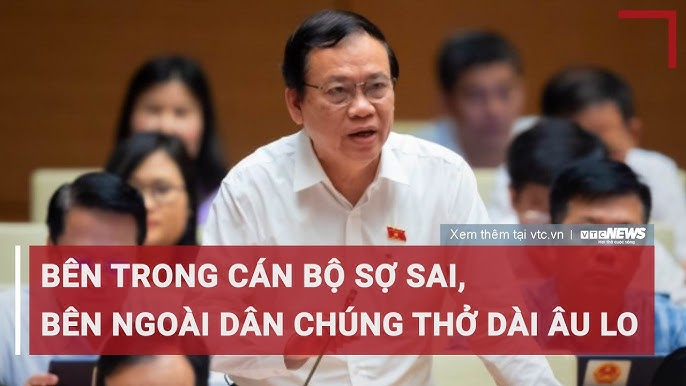 11 November, 2024
TS. PhungThiPhongLan- HVHCQG
19
Biểu hiện về né tránh, đùn đẩy, thiếu trách nhiệm trong thực thi nhiệm vụ
Tham khảo tại Chỉ thị số 24-CT/TU của Ban Thường vụ Thành ủy Hà Nội ngày 7-8-2023 Tăng cường kỷ cương, kỷ luật và trách nhiệm giải quyết công việc trong hệ thống chính trị thành phố Hà Nội 
1. Không thực hiện hoặc thực hiện không đúng, không đầy đủ chức trách, nhiệm vụ, quyền hạn được giao; không thực hiện đúng nguyên tắc, chế độ, thủ tục, quy trình, quy phạm, tiêu chuẩn, điều kiện, thẩm quyền hoặc theo quy định của Đảng và pháp luật của Nhà nước về một nhiệm vụ hoặc công việc cụ thể.
2. Không ưu tiên giải quyết ngay các việc cấp bách; các vấn đề lớn, khó, phức tạp, nhạy cảm; các công việc nổi cộm, bức xúc, cấp bách, công việc liên quan đến địa bàn, lĩnh vực tiềm ẩn phức tạp...
3. Không chủ động tham mưu, đề xuất và tổ chức thực hiện các công việc thuộc thẩm quyền, trách nhiệm được giao phụ trách; tham mưu “lòng vòng”, không nêu rõ quan điểm, chính kiến, tham mưu không rõ người, rõ việc, rõ tiến độ, rõ trách nhiệm đối với công việc được giao.
4. Tìm cách đẩy việc lên cơ quan cấp trên hoặc chuyển ngang sang cơ quan, đơn vị, cá nhân khác trong khi công việc thuộc thẩm quyền, trách nhiệm giải quyết của mình.
11 November, 2024
TS. PhungThiPhongLan- HVHCQG
20
11 November, 2024
TS. PhungThiPhongLan- HVHCQG
21
11 November, 2024
TS. PhungThiPhongLan- HVHCQG
22
Biểu hiện về né tránh, đùn đẩy, thiếu trách nhiệm trong thực thi nhiệm vụ
Tham khảo tại Chỉ thị số 24-CT/TU của Ban Thường vụ Thành ủy Hà Nội ngày 7-8-2023 Tăng cường kỷ cương, kỷ luật và trách nhiệm giải quyết công việc trong hệ thống chính trị thành phố Hà Nội 
5. Không trả lời hoặc trả lời nhưng không nêu rõ quan điểm, chậm trễ trong việc tiếp thu, trả lời các vấn đề thuộc thẩm quyền khi được hỏi hoặc xin ý kiến.
6. Không chủ động dự báo tình hình, xa rời thực tế, không sâu sát công việc, không nắm chắc tình hình trong cơ quan, tổ chức, địa phương, đơn vị.
7. Thờ ơ, vô cảm, có thái độ bàng quan, vô trách nhiệm trước các hành vi sai trái trong cơ quan, đơn vị và xã hội; không giải quyết hoặc giải quyết không kịp thời, không hết trách nhiệm đối với các vấn đề bức xúc của nhân dân.
8. Người đứng đầu thiếu trách nhiệm trong việc xử lý cán bộ dưới quyền có dấu hiệu vi phạm hoặc chậm trễ, trì trệ, kém hiệu quả trong thực hiện chức trách, nhiệm vụ được giao.
9. Không tiếp thu hoặc tiếp thu không đầy đủ, thiếu trách nhiệm trong giải quyết các kiến nghị, phản ánh sau giám sát của Mặt trận Tổ quốc, các tổ chức chính trị - xã hội, của nhân dân, báo chí và công luận trong đấu tranh ngăn chặn, đẩy lùi suy thoái, “tự diễn biến”, “tự chuyển hóa” trong cán bộ, đảng viên.
11 November, 2024
TS. PhungThiPhongLan- HVHCQG
23
11 November, 2024
TS. PhungThiPhongLan- HVHCQG
24
THẢO LUẬN
Nguyên nhân nào dẫn đến tình trạng vi phạm kỉ luật, kỉ cương hành chính, đùn đẩy, né tránh trách nhiệm trong thực thi công vụ, nhiệm vụ của cán bộ, công chức, viên chức?
11 November, 2024
TS. PhungThiPhongLan- HVHCQG
25
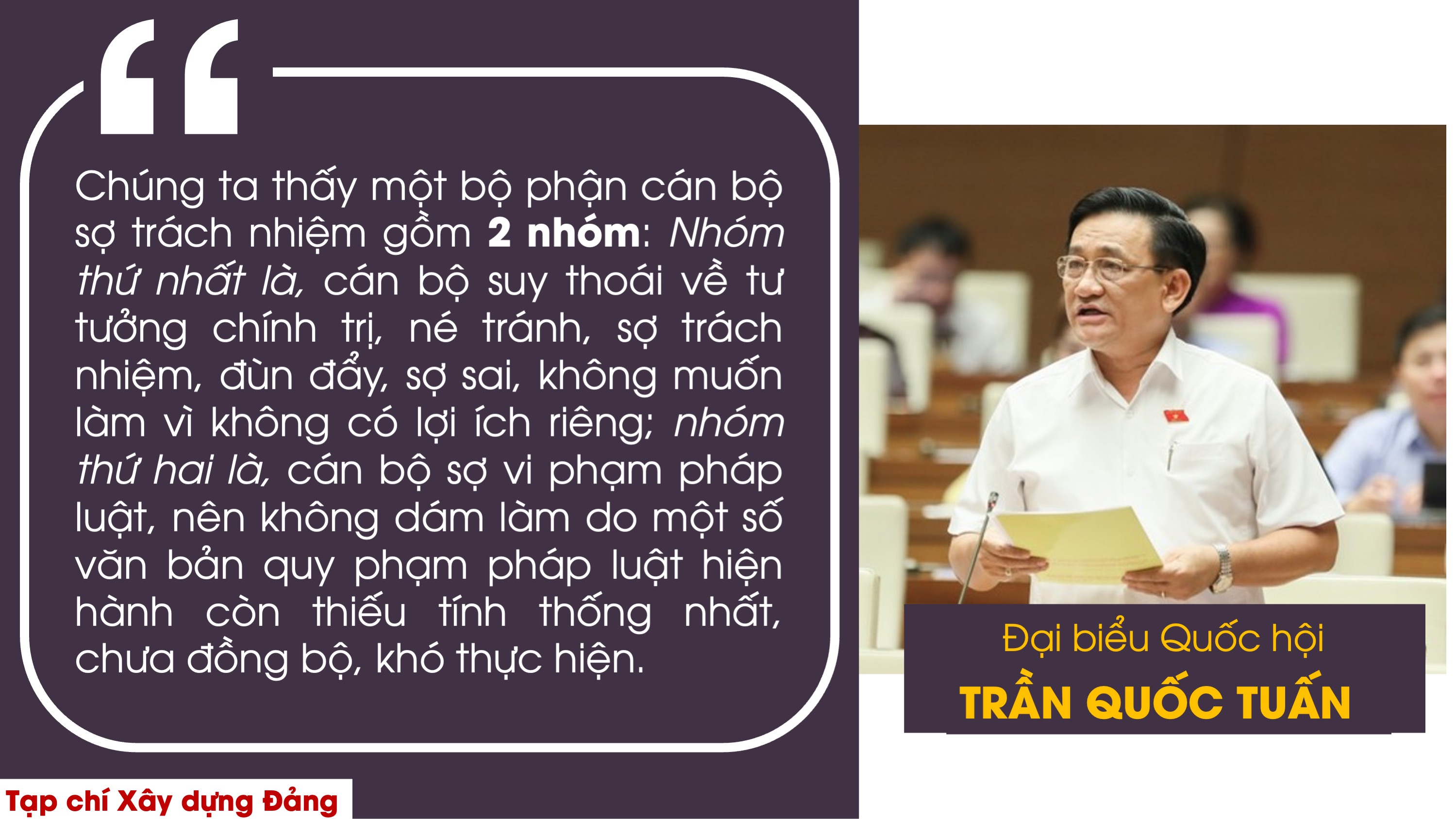 11 November, 2024
TS. PhungThiPhongLan- HVHCQG
26
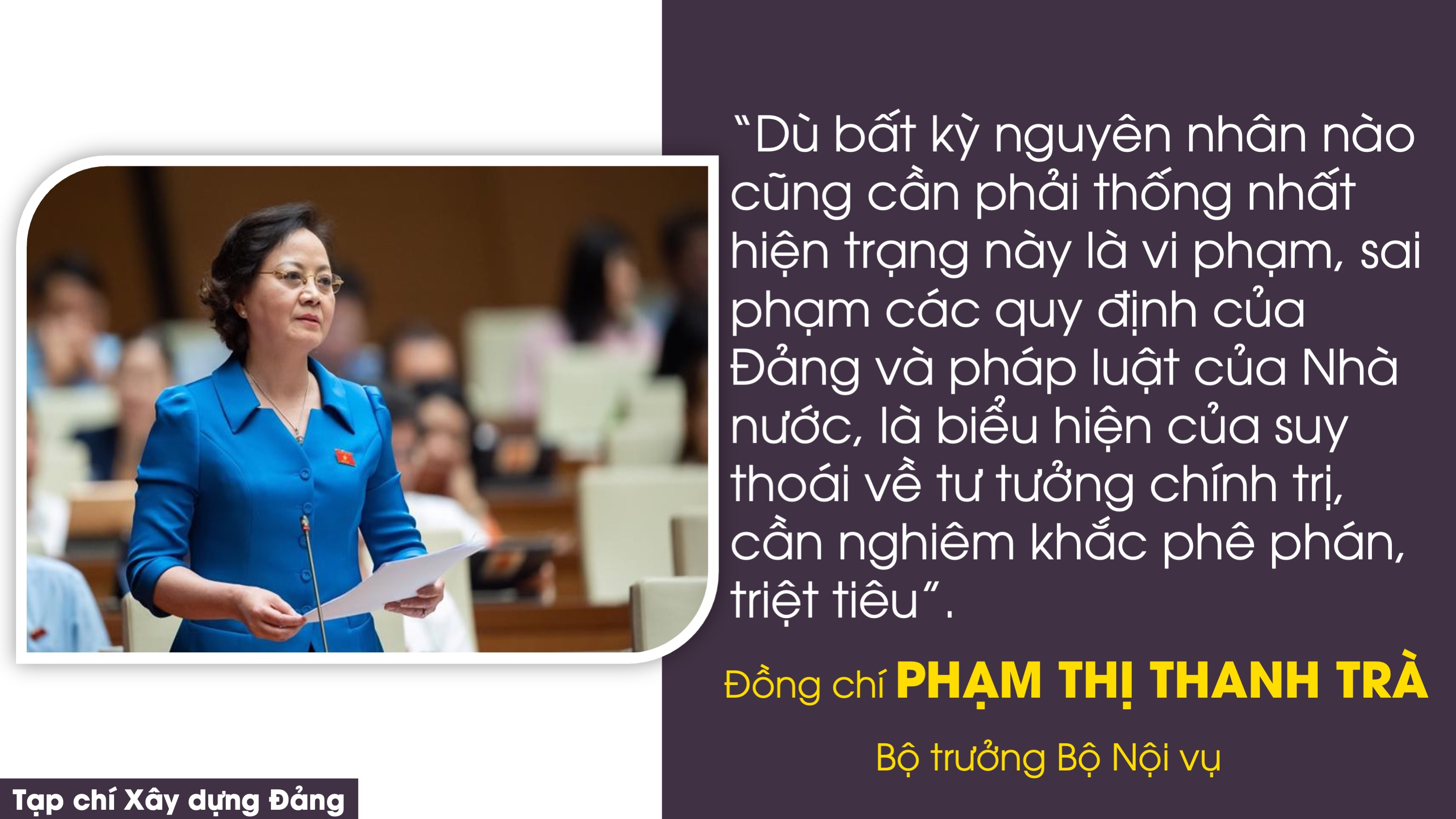 11 November, 2024
TS. PhungThiPhongLan- HVHCQG
27
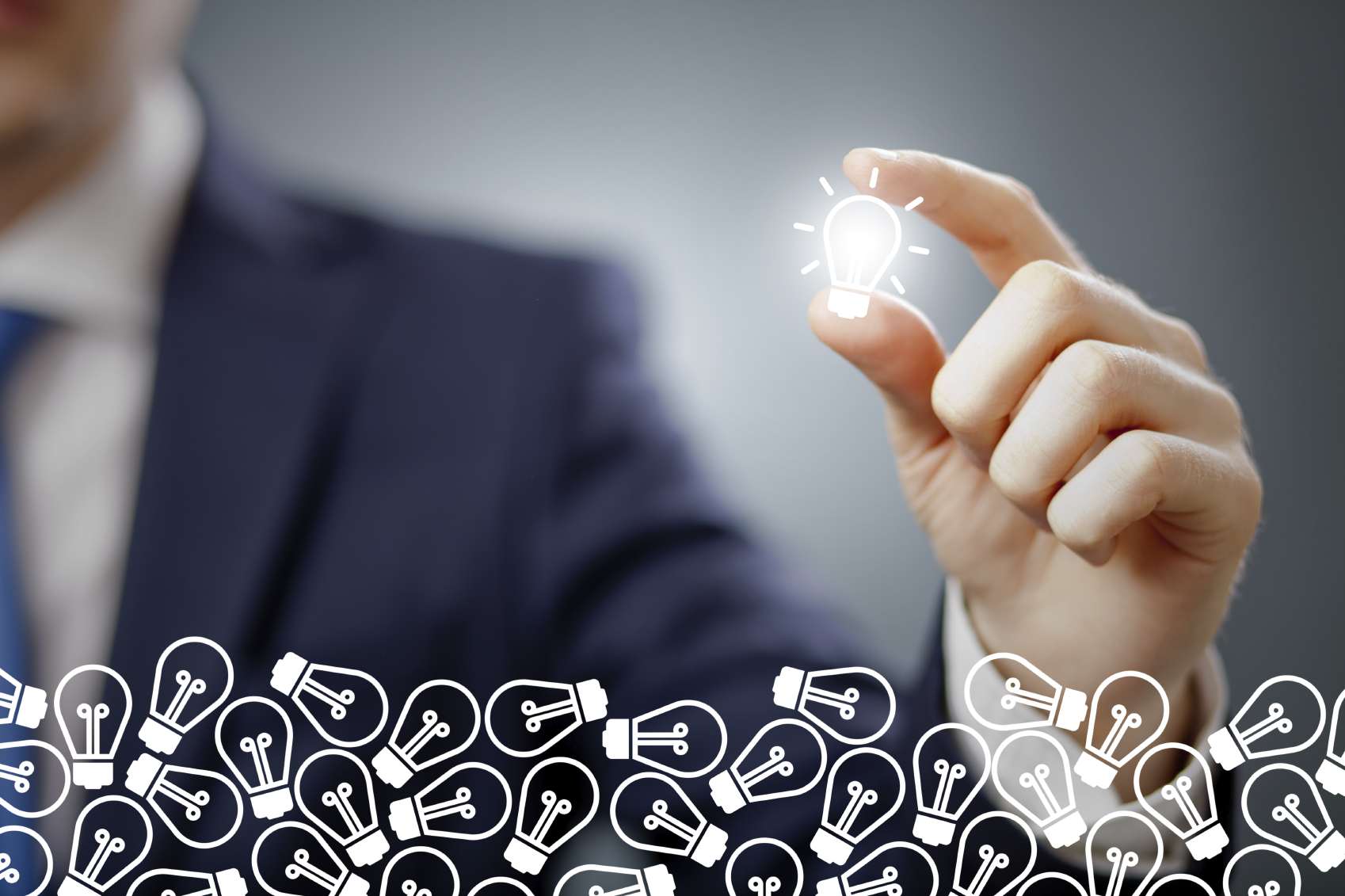 Phần 2. MỘT SỐ GIẢI PHÁP TĂNG CƯỜNG KỶ LUẬT, KỶ CƯƠNG HÀNH CHÍNH, KHẮC PHỤC TÌNH TRẠNG ĐÙN ĐẨY, NÉ TRÁNH TRÁCH NHIỆM TRONG THỰC THI CÔNG VỤ CỦA ĐỘI NGŨ CBCCVC
11 November, 2024
TS. PhungThiPhongLan- HVHCQG
29
THẢO LUẬN
Vì sao phải tăng cường kỷ luật, kỷ cương hành chính, khắc phục tình trạng đùn đẩy, né tránh tránh nhiệm trong thực thi công vụ của đội ngũ cán bộ, công chức, viên chức?
11 November, 2024
TS. PhungThiPhongLan- HVHCQG
30
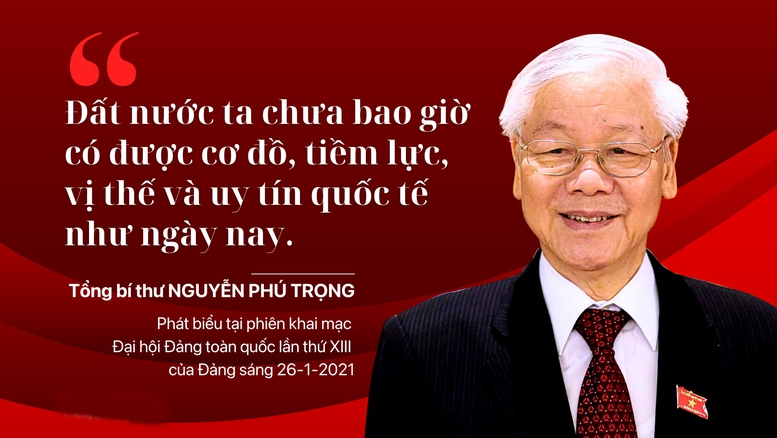 11 November 2024
TS. PhungThiPhongLan-NAPA
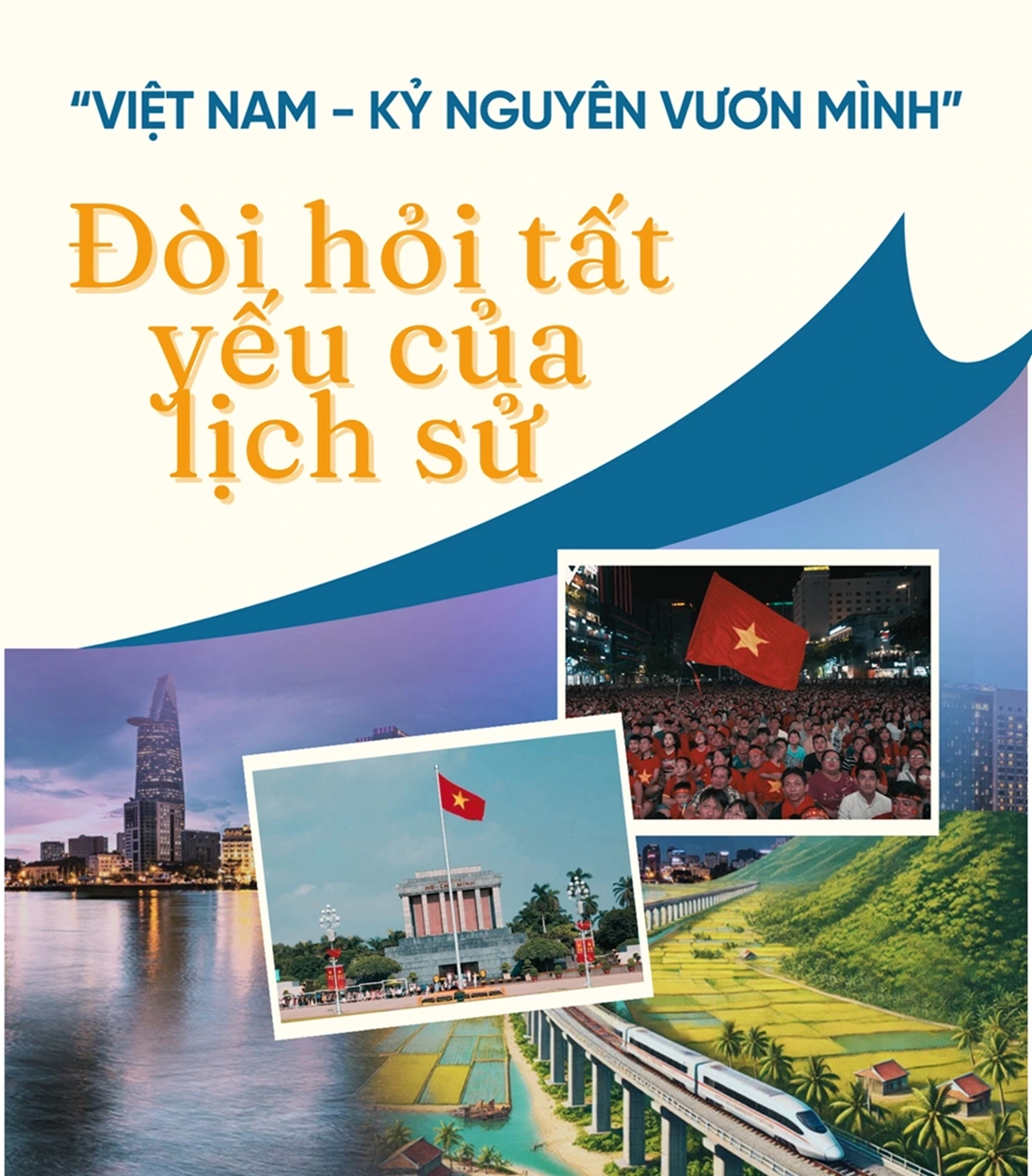 11 November, 2024
TS. PhungThiPhongLan- HVHCQG
32
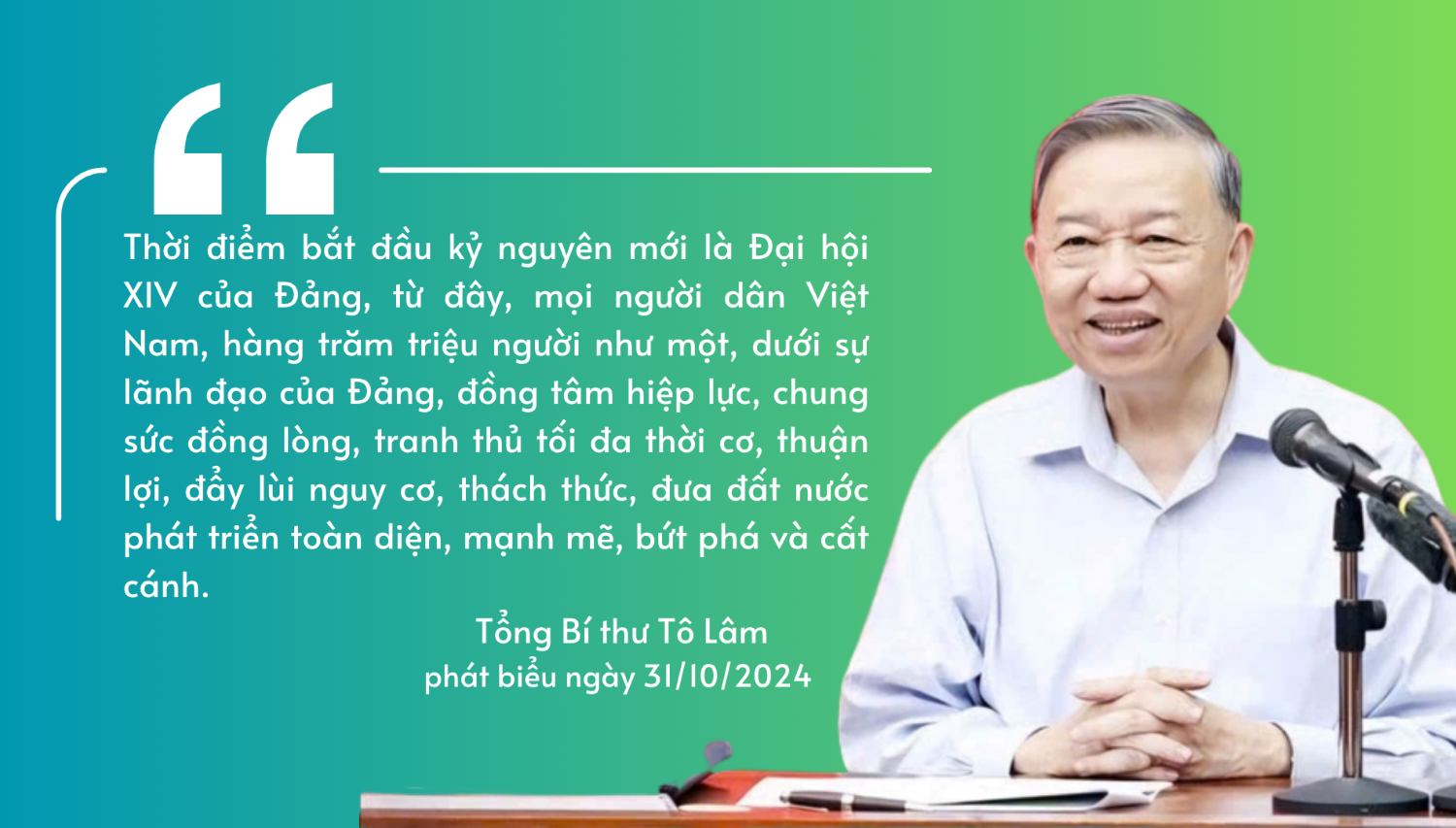 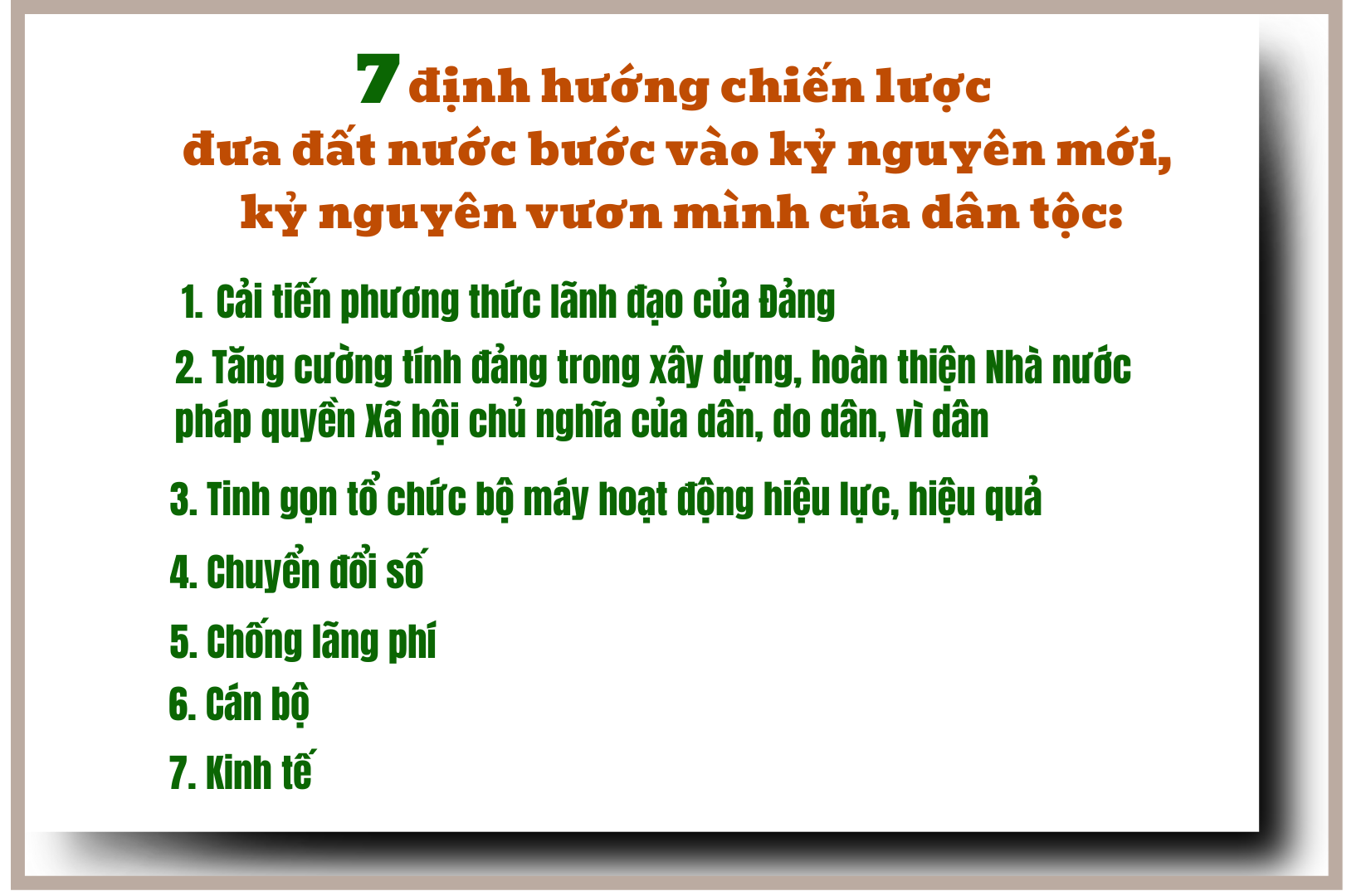 MỘT SỐ GIẢI PHÁP
Tăng cường công tác tuyên truyền, giáo dục nhằm nâng cao nhận thức của CBCCVC về vị trí, vai trò, trách nhiệm trong chấp hành kỷ cương, kỷ luật hành chính, đạo đức và văn hóa công vụ
Đổi mới mạnh mẽ phương thức lãnh đạo, chỉ đạo, quản lý, điều hành, bảo đảm rõ ràng, công khai, minh bạch
Rà soát tổng thể chức năng, nhiệm vụ, tổ chức bộ máy các cấp, các ngành, đảm bảo đồng bộ, thống nhất, xuyên suốt
Phát hiện kịp thời và xử lý nghiêm các CBCCVC vi phạm
11 November, 2024
TS. PhungThiPhongLan- HVHCQG
35
MỘT SỐ GIẢI PHÁP
5. Siết chặt kỷ cương, kỷ luật, đạo đức công vụ. Tăng 	cường kiểm tra, thanh tra, giám sát hoạt động thực thi 	công vụ
6. Phát động phong trào thi đua và khen thưởng về nâng 	cao tinh thần trách nhiệm trong việc thực hiện các quy 	định, quy chế, kỷ luật, kỷ cương hành chính, đạo đức 	công vụ
7. Phát huy vai trò của người đứng đầu về tinh thần nêu 	gương, dám nghĩ dám làm.
11 November, 2024
TS. PhungThiPhongLan- HVHCQG
36
Thảo luận
Theo đồng chí, để đảm bảo kỷ luật, kỷ cương, đảm bảo trách nhiệm trong thi hành công vụ, người CBCCVC cần có những phẩm chất/yêu cầu nào?
Những vấn đề đặt ra đối với CBCCVC
Ý thức về trách nhiệm, nghĩa vụ bản thân
Tuân thủ quy định pháp luật, nội quy, quy chế của cơ quan
Học tập, tu dưỡng, rèn luyện thường xuyên
Đấu tranh với những biểu hiện tiêu cực, vi phạm
Gương mẫu
11 November, 2024
TS. PhungThiPhongLan- HVHCQG
39
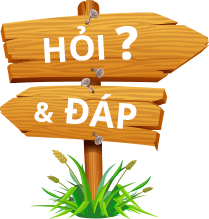 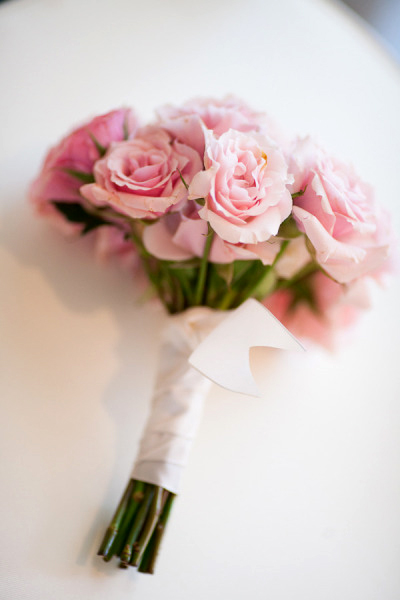 Xin trân trọng cảm ơn!
Người trình bày: TS. Phùng Thị Phong Lan
Học viện Hành chính Quốc gia
ĐT: 0989.738.528
Email: phungthiphonglan@gmail.com